I.A.I.
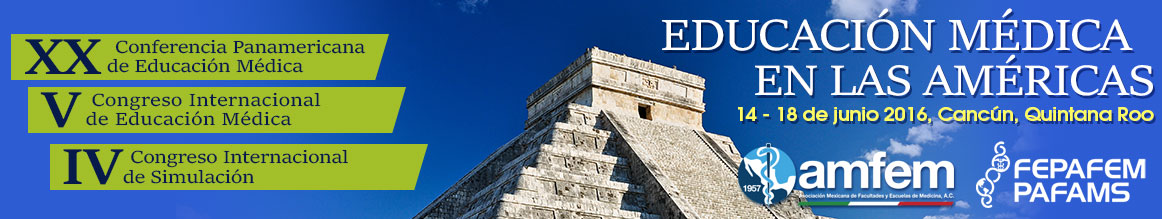 ACREDITACIÓN INTERNACIONAL: EVOLUCIÓN E IMPACTO
INSTITUTO  DE  ACREDITACION  INTERNACIONAL  - I.A.I.
FEPAFEM – PAFAMS
Dra. Ada Vedilei
Director Ejecutivo FEPAFEM
I.A.I.
INSTITUTO DE ACREDITACION INTERNACIONAL 
de FEPAFEM

A G E N D A: 
	Orígenes
	Nuevo Contexto de la Educación Médica
	Funciones y Características
	Acciones desarrolladas
	Próximos Pasos
I.A.I.
MISIÓN de FEPAFEM
Promover la CALIDAD en la Educación Médica, con impacto en la salud, a través de actividades académicas, de investigación y de extensión.
I.A.I.
VISIÓN de FEPAFEM
Asumir al liderazgo en educación médica en el continente americano, mediante la promoción de sistemas de formación y una cultura de la CALIDAD para los formadores y los profesionales de la salud, en beneficio de la población.
I.A.I.
ORIGENES del I.A.I. 


Propuestas Agencias Acreditadoras: 
 	- Propuesta Oficina Bogotá.
	- Propuesta Oficina Buenos Aires.

2. Encuesta 20 países.

3. Declaración de Quito.
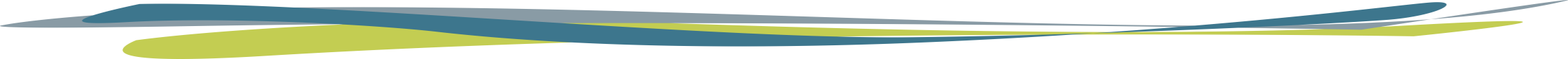 I.A.I.
NUEVO CONTEXTO DE LA EDUCACION MEDICA
Crecimiento del número de escuelas de medicina en el continente
Movilidad de profesionales, de docentes y de  estudiantes
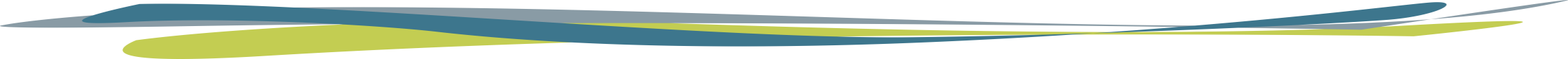 I.A.I.
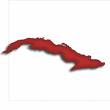 MigraciónLatinoamericana aNorteamérica
MigraciónCuba – Suramérica
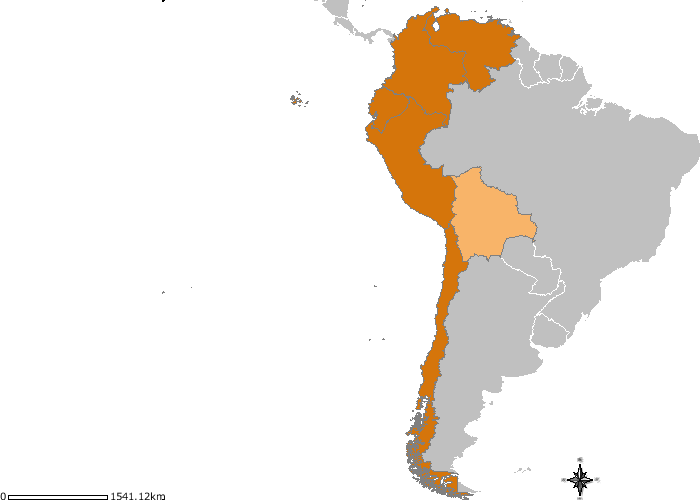 Migración de profesionales de
latino americano
Migracióninterna en el continente
MigraciónLatinoamericana a Europa
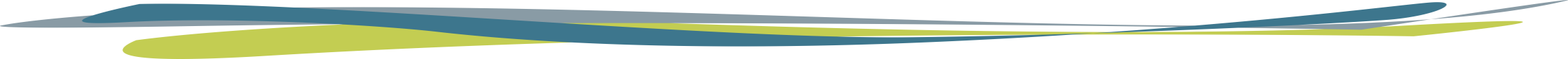 I.A.I.
Crecimiento de las Escuelas de Medicina en América Latina
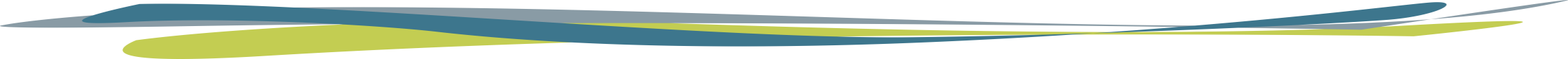 I.A.I.
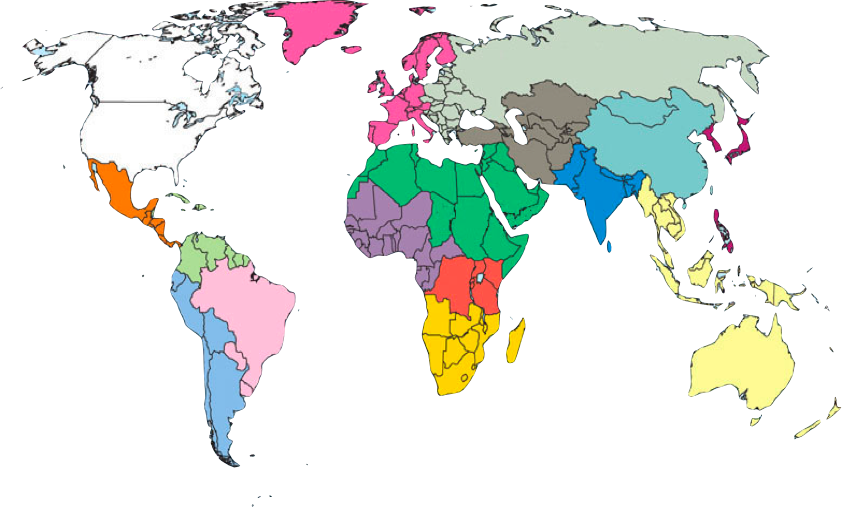 Migración global de profesionales
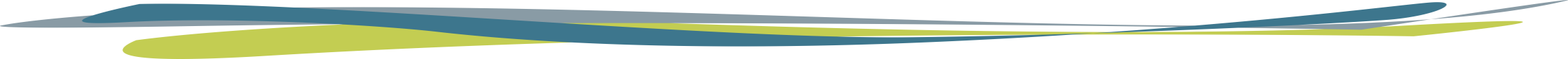 I.A.I.
FUNCIONES Y CARACTERISTICAS DE LA ACREDITACIÓN INTERNACIONAL
Facilita la movilidad de profesionales a escala regional e internacional
Promueve estándares de educación globales/panamericanos
Jerarquiza y pone en valor a las instituciones educativas en un marco comparativo global
Permite la homologación inter-universitaria sobre parámetros comunes
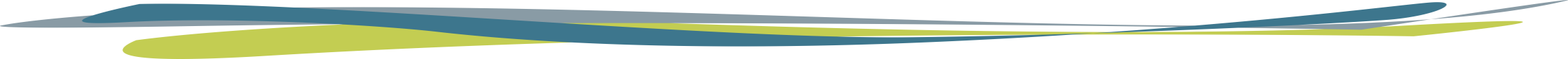 I.A.I.
OBJETIVOS DEL IAI
Propiciar la autoevaluación permanente de las facultades/escuelas de medicina en el contexto de una cultura de calidad.
Estimular procesos de movilidad y cooperación académica entre facultades/escuelas de medicina sobre la base del reconocimiento de su calidad.
Hacer visible la idoneidad, solidez y calidad de las facultades/escuelas de medicina Latinoamericanas.
I.A.I.
CARACTERÍSTICAS DEL SISTEMA DE ACREDITACIÓN DEL IAI
Voluntario  y no punitivo.
La naturaleza de los procesos evaluativos es inminentemente académica.
Pretende un nivel de calidad reconocido internacionalmente.
Busca crear una “cultura de la calidad”,  respetando la autonomía universitaria,  orientada a lograr un proceso de Mejoramiento Continuo. 
No pretende la homogeneización de instituciones.  Se busca preservar características propias de cada una según su naturaleza,  misión  y proyecto educativo.
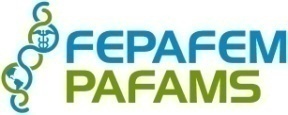 Áreas
I.A.I.
INSTITUTO DE ACREDITACIÓN INTERNACIONAL – IAI
Recursos
Contexto Social
Con una visión internacional
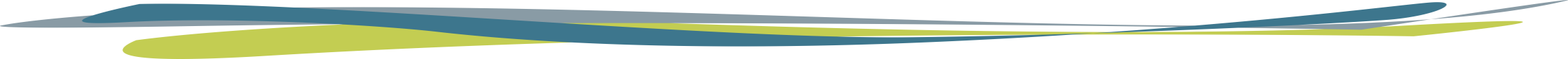 [Speaker Notes: El control de la diabete requiere de un engranaje perfecto,]
I.A.I.
ACCIONES DESARROLLADAS POR EL IAI
Se iniciaron tres procesos de acreditación:

Universidad UNIVALLE, sedes La Paz y Cochabamba:
 			Talleres de Inducción.
			Proceso de Autoevaluación
			Visita del Comité de Pares Evaluadores 
Universidad Anáhuac, sede CDMX Norte:
			Talleres de Inducción.
			Proceso de Autoevaluación
			Visita del Comité de Pares Evaluadores
I.A.I.
CONCLUSIÓN:
El Proceso de Acreditación ante el IAI es
Voluntario
Reflexivo
Participativo
Transversal
Multidimensional
PROMUEVE LA CALIDAD INTERNACIONAL DE LA EDUCACIÓN MÉDICA
I.A.I.
G R A C I A S